Quizz: Targeted Crowdsourcing with a Billion (Potential) Users
Panos Ipeirotis, Stern School of Business, New York University
Evgeniy Gabrilovich, Google
Work done while on sabbatical at Google
The sabbatical mission…
“We have a billion users… leverage their knowledge …”
Knowledge Graph: Things not Strings
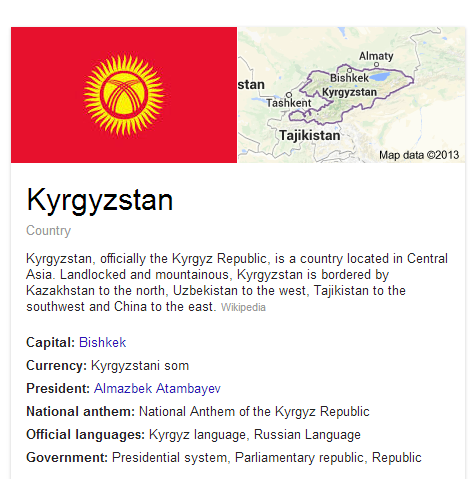 Knowledge Graph: Things not Strings
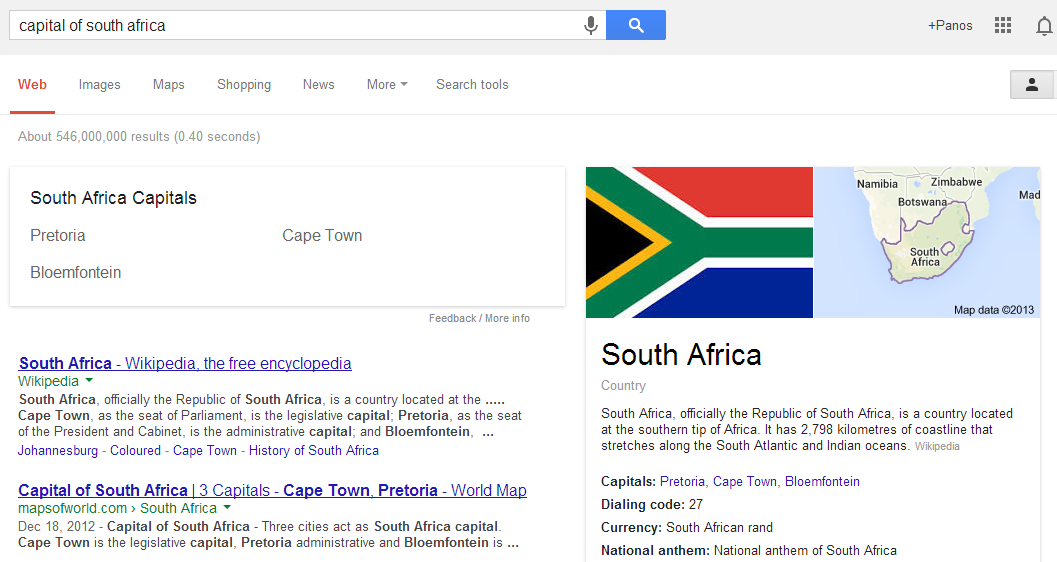 Still incomplete…
“Date of birth of Bayes” (…uncertain…)
“Symptom of strep throat”
“Side effects of treximet”
“Who is Cristiano Ronaldo dating”
“When is Jay Z playing in New York”
“What is the customer service number for Google”
…
The sabbatical mission…
“We have a billion users… leverage their knowledge …”
“Let’s create a new crowdsourcing system…”
Ideally…
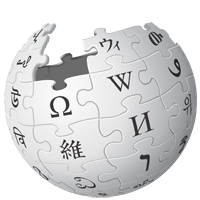 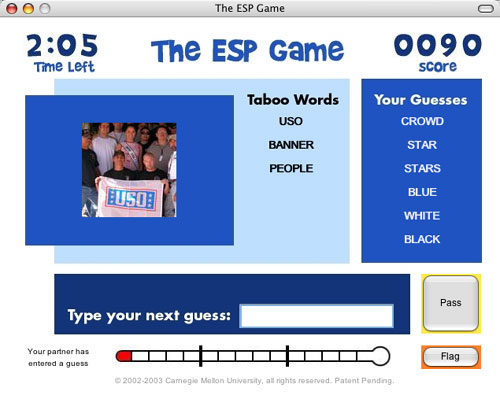 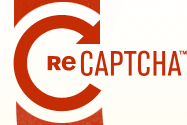 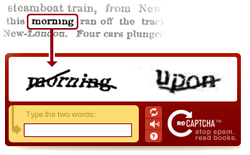 But often…
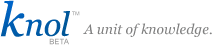 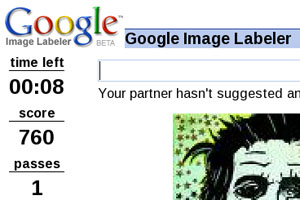 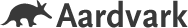 The common solution…
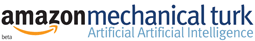 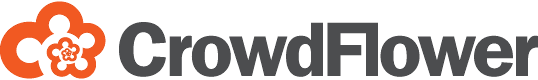 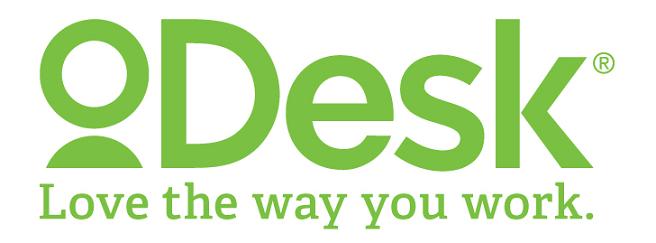 Volunteers vs. hired workers
Hired workers provide predictability
…but have a monetary cost
…are motivated by money (spam, misrepresent qualifications…)
…extrinsic rewards crowd-out intrinsic motivation
…do not always have the knowledge

Volunteers cost less (…)
…but difficult to predict success
Key Challenge
“Crowdsource in a predictable manner, with knowledgeable users, without introducing monetary rewards”
Quizz
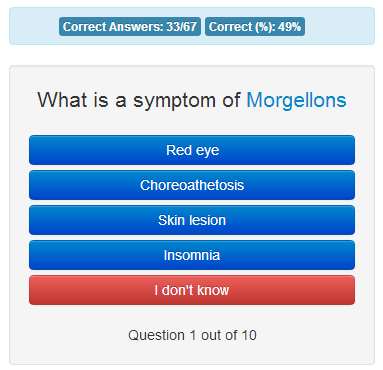 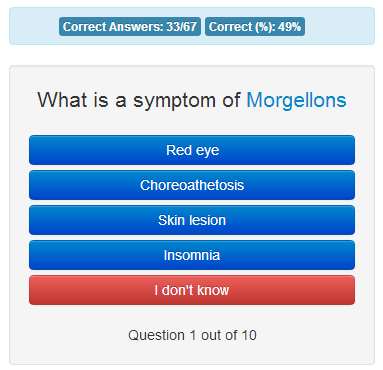 Calibration vs. Collection
Calibration questions (known answer): Evaluating user competence on topic at hand
Collection questions (unknown answer): Asking questions for things we do not know
Trust more answers coming from competent users

Tradeoff
Learn more about user quality vs. getting answers(technical solution: use a Markov Decision Process)
Model: Markov Decision Process
a correctb incorrect
c collection
V = c*IG[a,b]
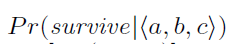 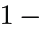 User drops out
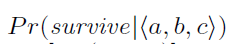 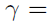 User continues
Explore
Exploit
User correct
User incorrect
[a,b,c+1]V = (c+1)*IG[a,b]
[a+1,b,c]V = c*IG[a+1,b]
[a,b+1,c]
V = c*IG[a,b+1]
Challenges
Why would anyone come and play this game?
Why would knowledgeable users come?
Wouldn’t it be simpler to just pay?
Attracting Visitors: Ad Campaigns
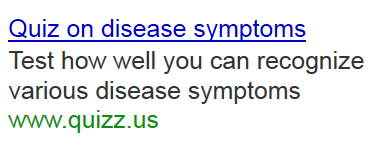 Running Ad Campaigns: Objectives
We want to attract good users, not just clicks

We do not want to think hard about keyword selection, appropriate ad text, etc.

We want automation across thousands of topics (from treatment side effects to celebrity dating)
Solution: Treat Quizz as eCommerce Site
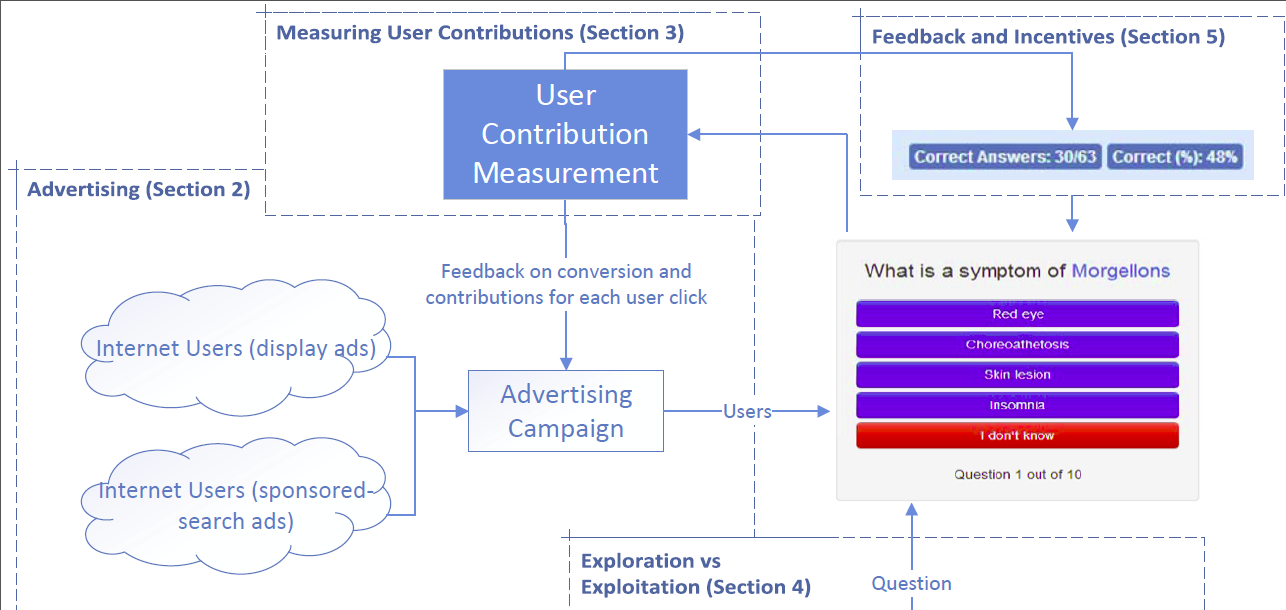 Solution: Treat Quizz as eCommerce Site
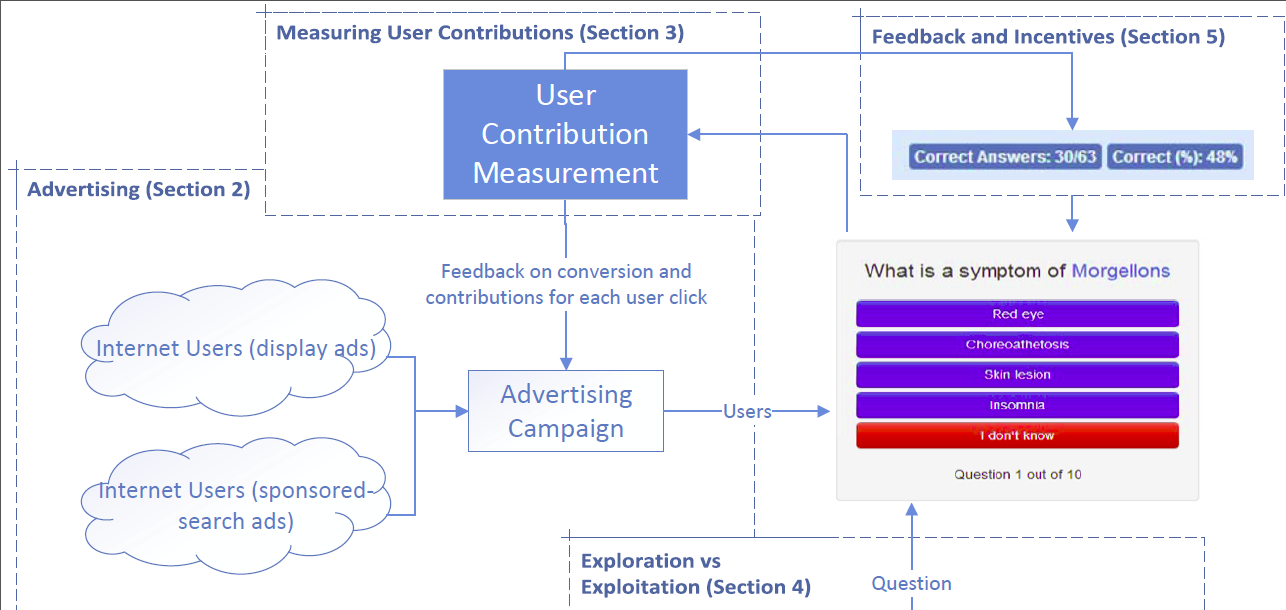 Feedback:Value of click
User Value: Information Gain
Value of user: total information contributed
Information gain is additive: #questions x infogain
Information gain for question with n choices, user quality q



Random user quality: q=1/n  IG(q,n) = 0
Perfect user quality: q=1  IG(q,n) = log(n)
Using a Bayesian version to accommodate for uncertainty about q
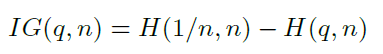 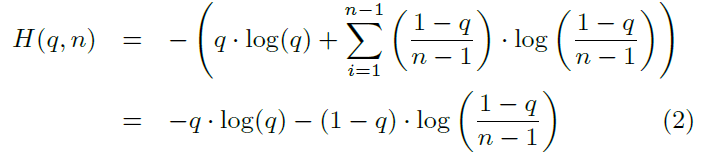 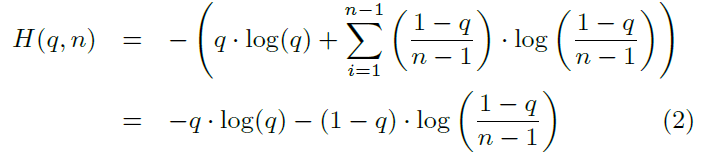 How to measure quality?
Naïve (and unstable) approach: q = correct/total
Bayesian approach: q is latent, with uniform prior
Then q follows Beta(a,b) distr (a: correct, b:incorrect)
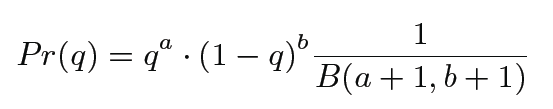 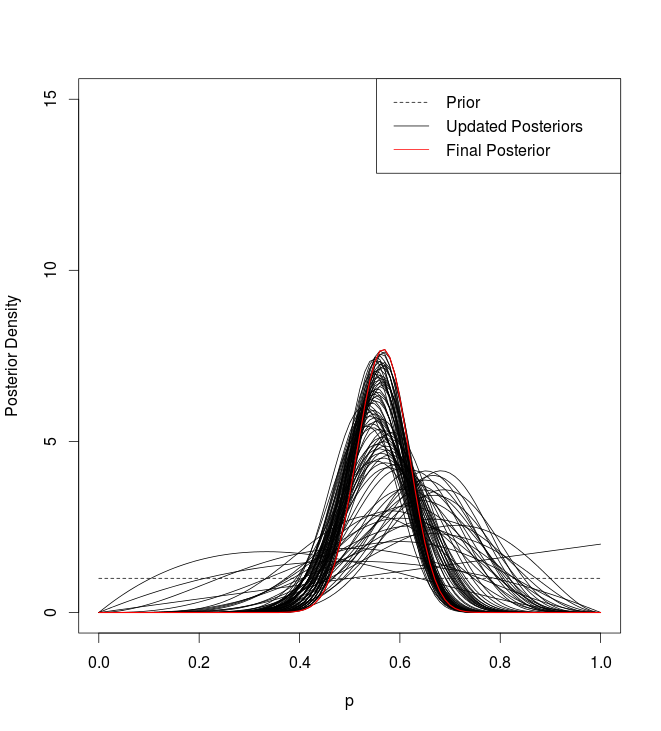 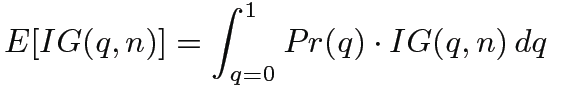 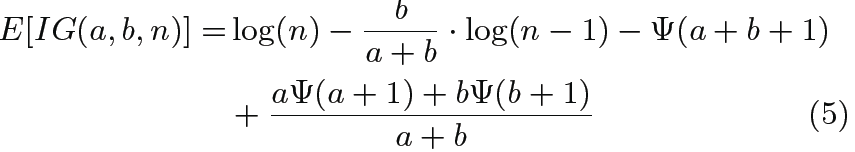 Expected Information Gain
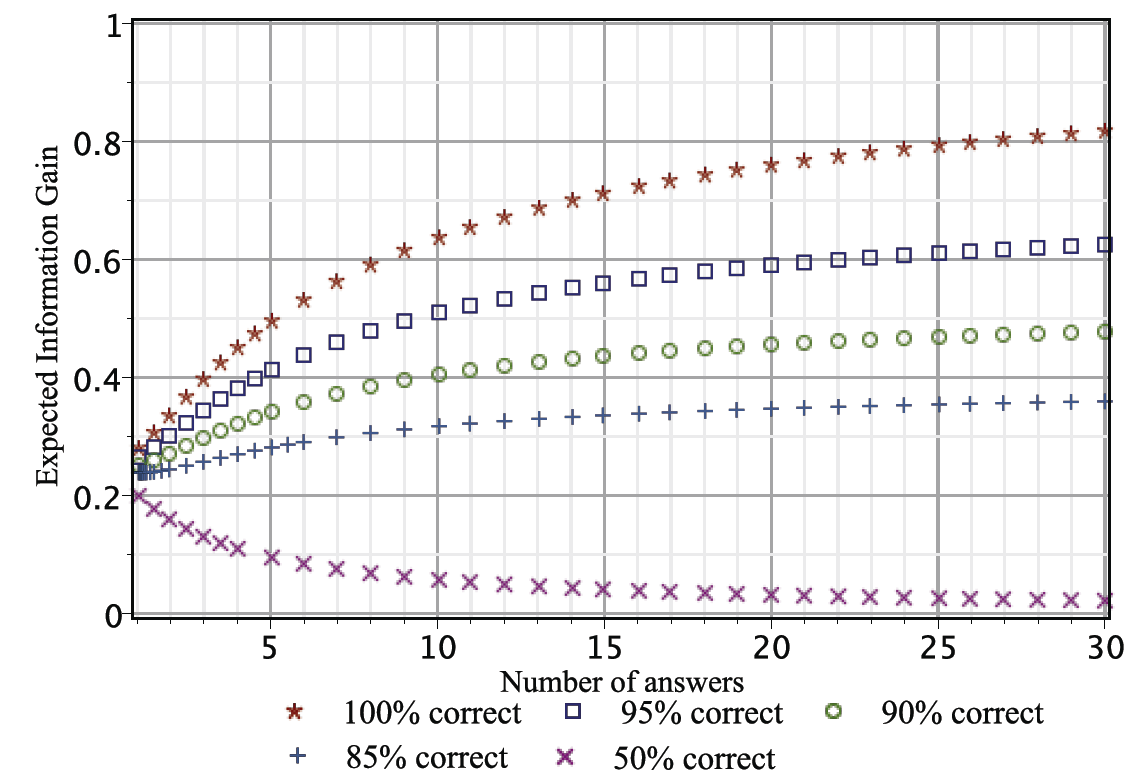 Effect of Ad Targeting(Perhaps it is just more users?)
Control:  Ad campaign with no feedback, all keywords across quizzes [optimizes for clicks]
Treatment: Ad campaign with feedback enabled [optimizes for conversions]
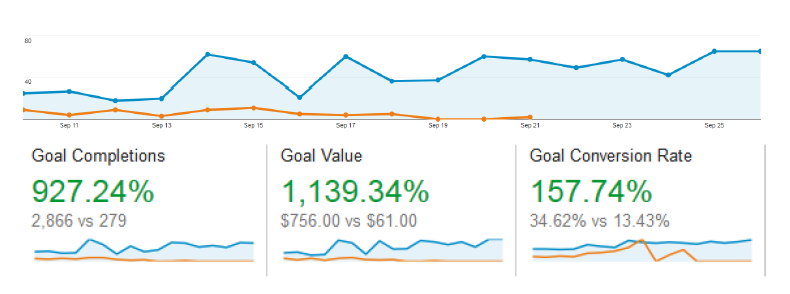 Clicks/visitors: Same
Conversion rate: 34% vs 13% (~3x more users participated)
Number of answers: 2866 vs 279 (~10x more answers submitted)
Total Information Gain: 7560 bits vs 610 bits (~11.5x more bits)
Effect of Optimizing for Conversion Value
Control: Feedback on “conversion event” but no value
Treatment: Feedback provides information gain per click
Clicks/visitors: Same
Conversion rate: 39% vs 30% (~30% more users participated)
Number of answers: 1683 vs 1183 (~42% more answers submitted)
Total Information Gain: 4690 bits vs 2870 bits (~63% more bits)
Example of Targeting: Medical Quizzes
Our initial goal was to use medical topics as a evidence that some topics are not crowdsourcable

Our hypothesis failed: They were the best performing quizzes…

Users coming from sites such as Mayo Clinic, WebMD, … (i.e., “pronsumers”, not professionals)
Participation is important!
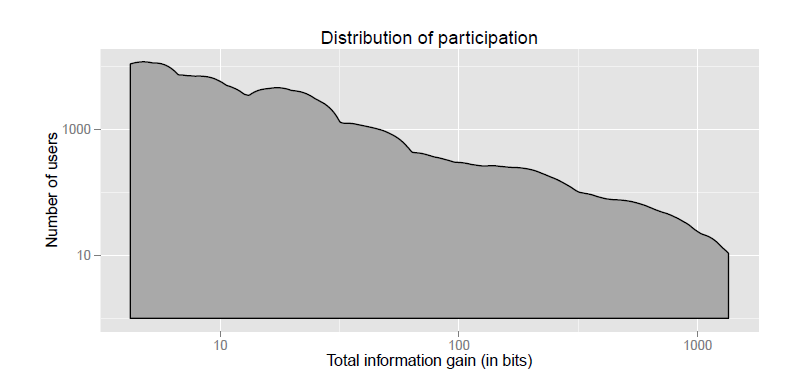 Really useful users
Immediate feedback helps most
Knowing the correct answer 10x more important than knowing whether given answer was correct
Conjecture: Users also want to learn
Showing score is moderately helpful
Be careful what you incentivize though 
“Total Correct” incentivizes quantity, not quality
Competitiveness (how other users performed) helps significantly
Leaderboards are tricky!
Initially, strong positive effect
Over time, effect became strongly negative
All-time leaderboards considered harmful
Cost/Benefit Analysis
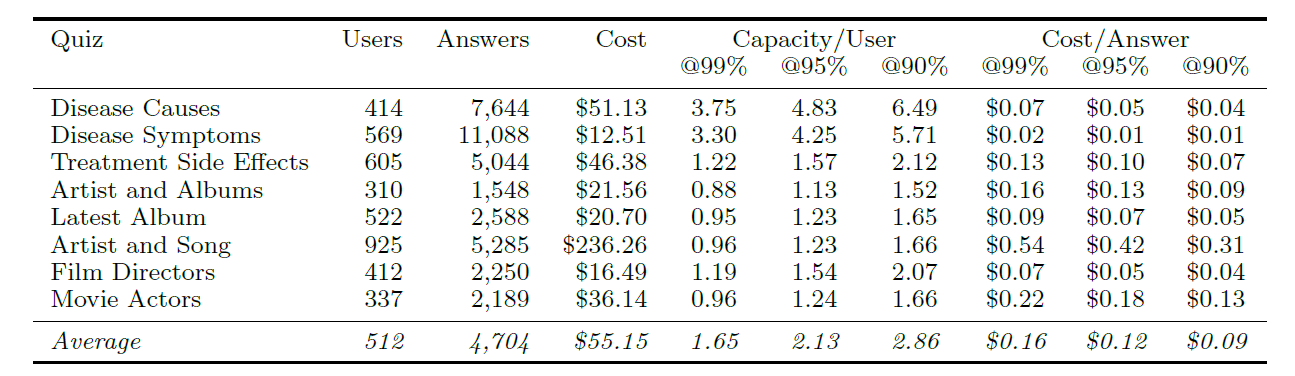 Self-selection and participation
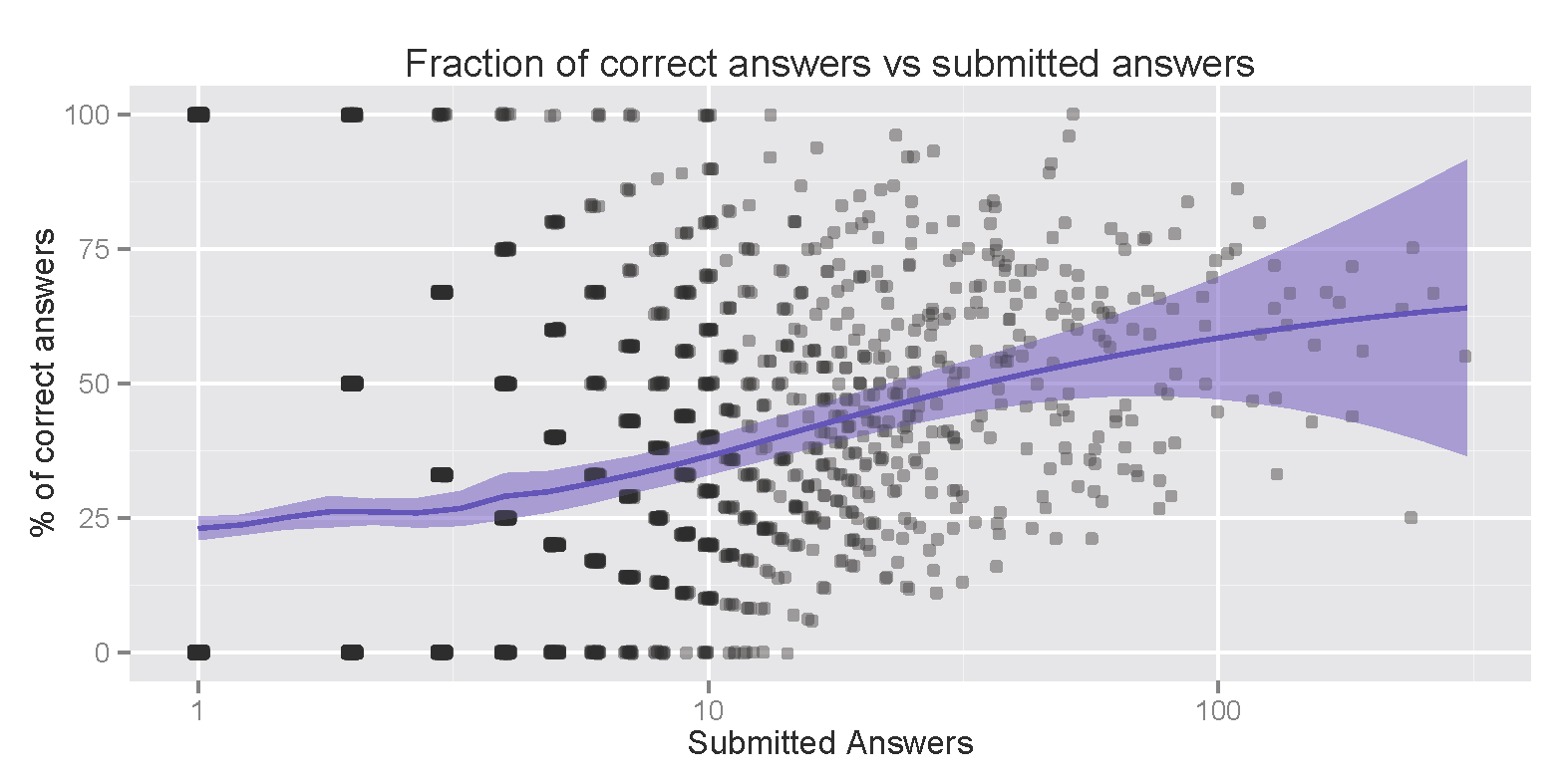 % correct
Submitted answers
Low performing users naturally drop out
With paid users, monetary incentives keep them
Comparison with paid crowdsourcing
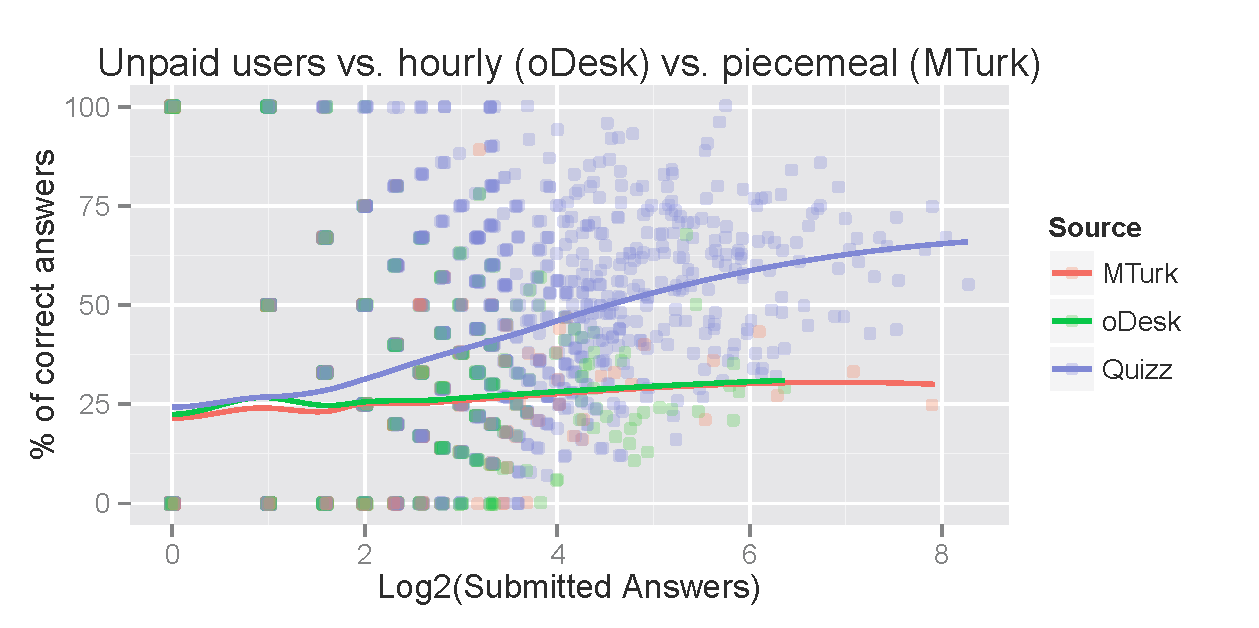 % correct
Submitted answers
Best paid user
68% quality, 40 answers (~1.5 minutes per question)
Quality-equivalency: 13 answers @ 99% accuracy, 23 answers @ 90% accuracy
5 cents/question, or $3/hr to match advertising cost of unpaid users
Knowledgeable users are much faster and more efficient
Citizen Science Applications
Google gives $10K/month to nonprofits in ad budget

Climate CoLab experiment running
Doubled traffic with only $20/day
Targets political activist groups (not only climate)

Additional experiments: Crowdcrafting, ebird, Weendy
Conclusions
New way to run crowdsourcing, targeting with ads

Engages unpaid users, avoids problems with extrinsic rewards

Provides access to expert users, not available labor platforms

Experts not always professionals (e.g., Mayo Clinic users)

Nonprofits can use Google Ad Grants to attract (for free) participants to citizen science projects